Rapport annuel 2016-2017
MISSION
Aider, soutenir et reconnaître les étudiantes et les étudiants du Cégep de Sherbrooke dans la réalisation de leur projet d’étude afin qu’ils acquièrent les compétences nécessaires pour devenir des citoyens qualifiés et engagés.
VISION
La Fondation souhaite accroître son rayonnement et sa crédibilité auprès de ses partenaires internes et externes, notamment par :

Le renforcement du sentiment d’appartenance à la Fondation
Le développement d’une culture philanthropique au sein de ses diplômés et de sa communauté collégiale
La reconnaissance des contributions de ses partenaires actuels et futurs
La réalisation d’activités de financement novatrices et performantes
Accentuer notre présence auprès des étudiantes et étudiants
VALEURS
Coopération

Intégrité

Reconnaissance

Rayonnement
PLAN D’ACTION
PLAN D’ACTION (suite)
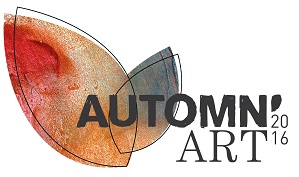 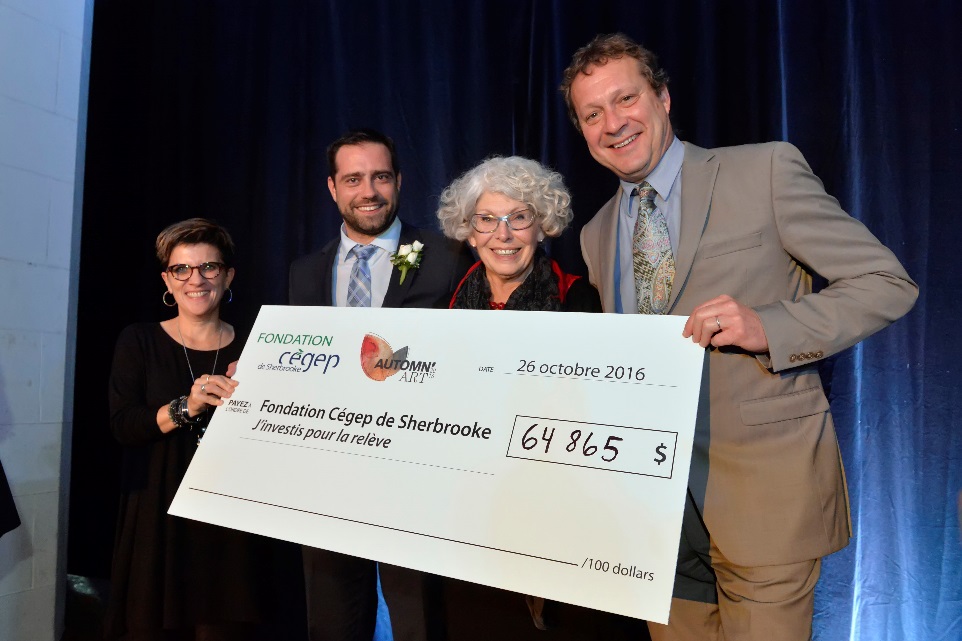 50 œuvres d’art mises à l’encan

220 personnes présentes à la soirée

L’activité a permis d’amasser 64 865 $
15e édition Automn’Art 2016
Marie-France Bélanger, directrice générale du Cégep,
Pierre Jones, CPA, CA, M. Fisc., Associé, Raymond Chabot Grant Thornton, coprésident d’honneur,
Lucie Levasseur, artiste, coprésidente d’honneur
François Coutu, président de la Fondation (octobre 2016)
Aide aux étudiantes et aux étudiants en difficulté financière
119 étudiants ont été rencontrés pour un total de 169 consultations auprès des travailleurs sociaux
75 %  sont prestataires de l’aide financière aux études
33% sont des étudiants-parents
32 dons pour le paiement de frais d’inscription
8 consultations auprès de spécialistes
28 505 $ ont été consacrés à répondre aux étudiantes et aux étudiants présentant des difficultés financières
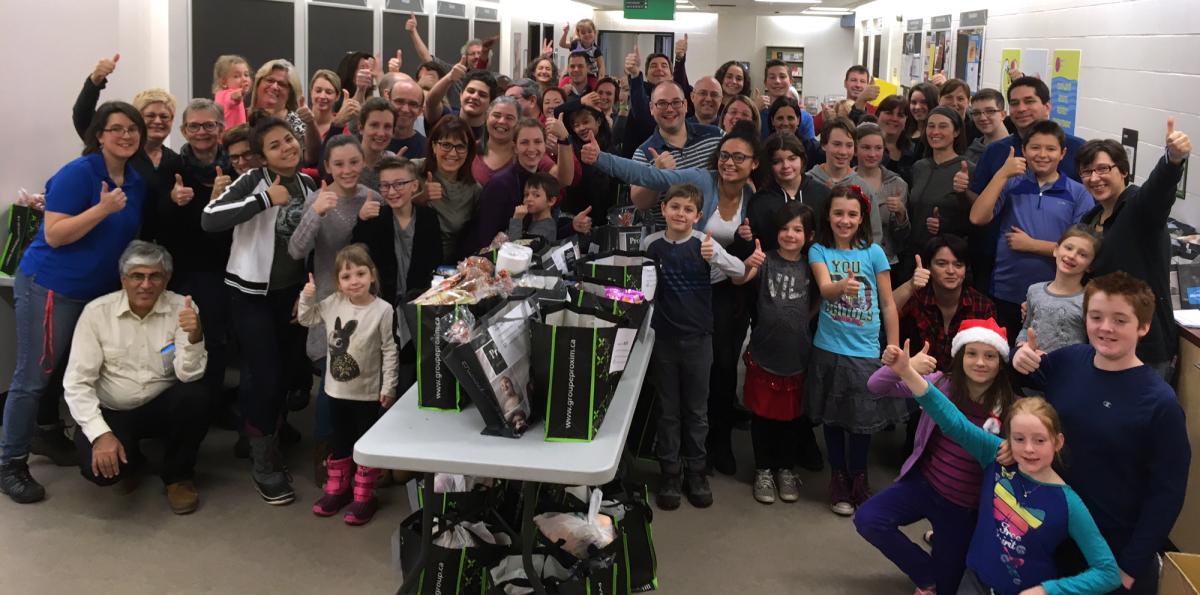 Paniers de Noël23e édition
103 paniers remis
Confection des paniers le 10 décembre 2016
Les bons d’achat alimentaires ont encore été favorisés cette année
Participation de 60 bénévoles du Cégep et leur famille
Merci aux membres du personnel et de la communauté étudiante ainsi que de partenaires de la région, soit Boulangerie Georges, Desjardins Caisse des Deux-Rivières de Sherbrooke, les enfants de la maternelle et prématernelle de l’École Anglissimo, Laboratoires Charles River, Pharmacie Proxim Marchessault, Pharmacie Proxim Thibault et Provigo Daniel Larouche, l’Association des cadres et l’Association étudiante du Cégep de Sherbrooke, la Coop du Cégep et le département de Techniques de santé animale.
Bourses 2016-2017
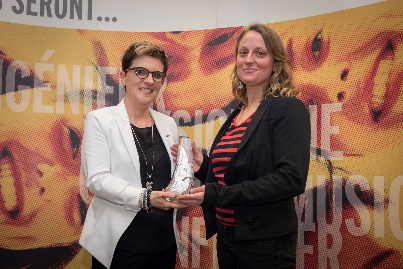 32e Soirée du mérite étudiant – 3 mai 2017
Sous la présidence d’honneur de Sophie Roy-Goyette, diplômée du Cégep de Sherbrooke en Gestion et exploitation d’entreprise agricole, option production animale

75 bourses remises pour un total de 18 750 $


Cocktail de la soirée
15 bourses remises pour un total de 7 450 $
Bourses Yvonne L. Bombardier - 2 bourses de 700 $ et 4 bourses de 350 $
Bourses Fonds Emplois Compétences - 4 bourses de 700 $
Bourses du progrès scolaire en Lettres - 1 bourse de 350 $
Bourses des secteurs - 3 bourses de 400 $
Bourse Cristiane-Morel  - 1 bourse de 500 $
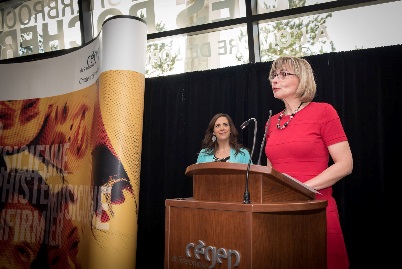 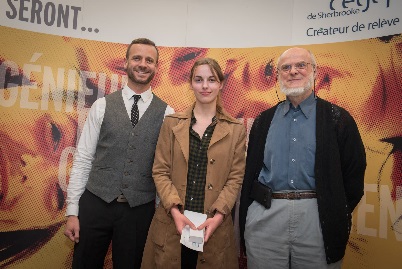 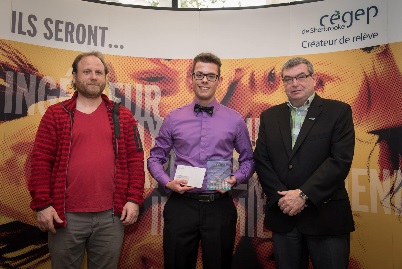 Bourses dédiées
181 autres bourses remises durant l’année pour un total de : 23 800 $

Association Informatique Collèges Québec
ACCEO Solutions - informatique
Arts, lettres et communication – création littéraire
Arts visuels
École de Guitare de Sherbrooke
Emplois Compétences (bourses incitatives et stages d’été)
Festival-Concours de Musique de Sherbrooke
Gestion et technologies d'entreprise agricole
				
				Suite …
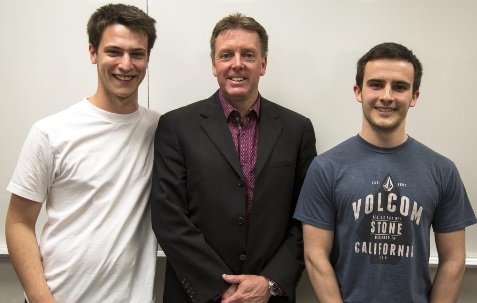 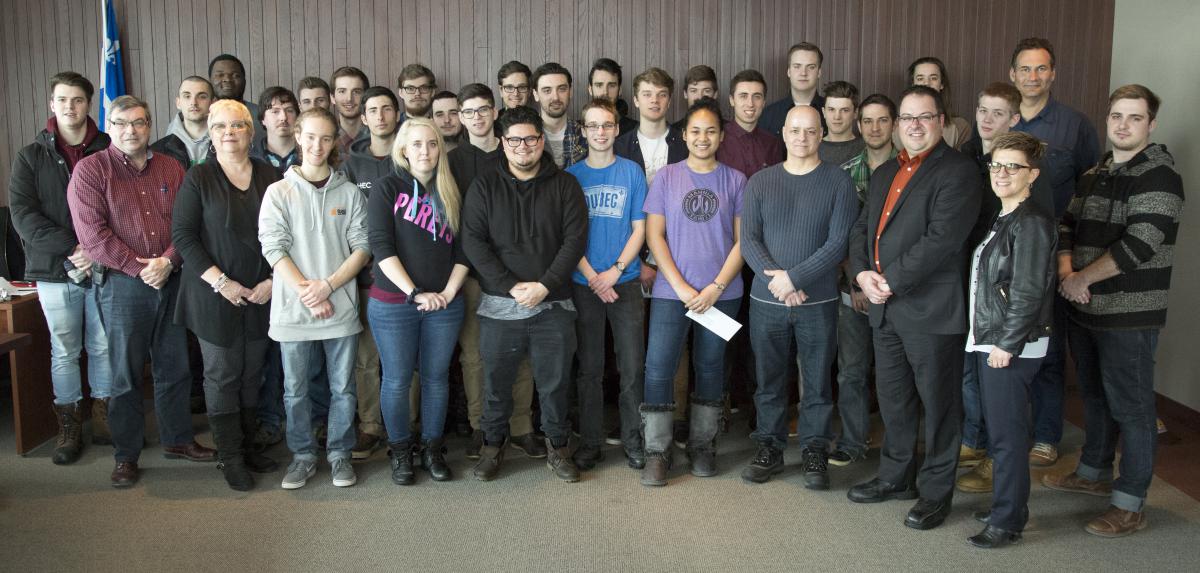 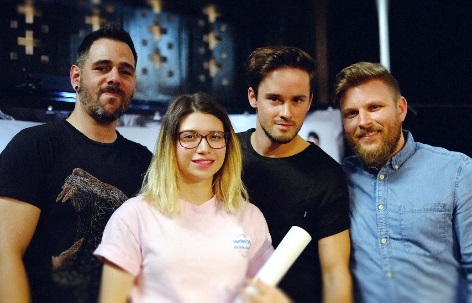 Bourses dédiées (suite)
HyperShell - informatique
Lubie - graphisme
Prix collégien de musique contemporaine
ROS-B – graphisme
SherWeb - informatique
Techniques administratives
Techniques de génie mécanique
Technologie de l'électronique
Techniques de laboratoire: biotechnologies
Tremplin DEC
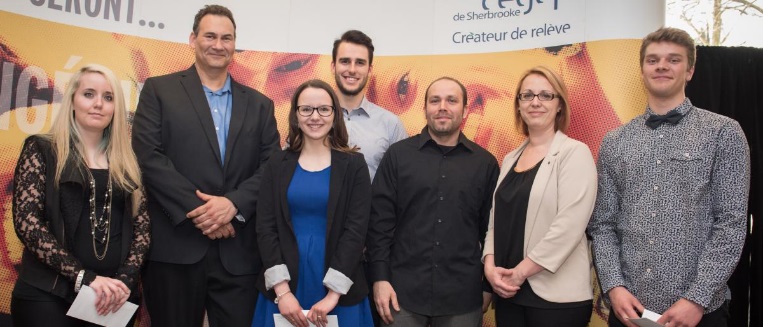 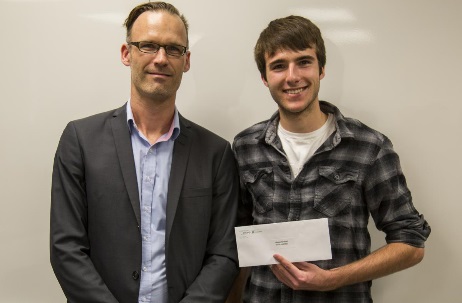 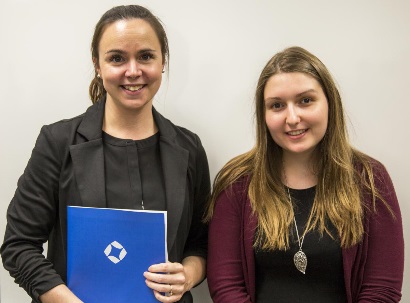 Prix Coup de cœur de la Fondation
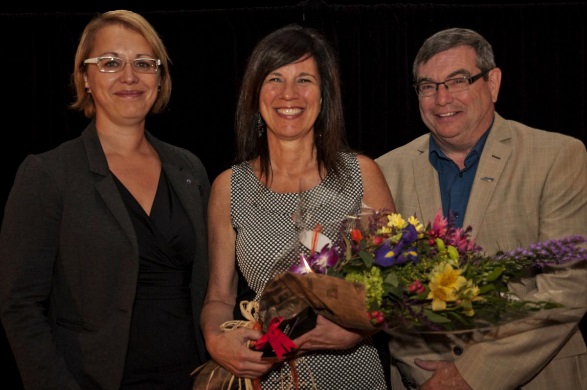 Le Prix Coup de cœur à l’interne est remis à une personne de la communauté collégiale qui a su témoigner de son engagement en contribuant de manière particulière aux actions de la Fondation. Son apport doit être en appui à la réalisation du Plan stratégique de développement du Cégep et en accord avec nos valeurs institutionnelles que sont la coopération, l’ouverture, la reconnaissance et l’intégrité.
Lauréate 2016 
Guylaine Fisette, conseillère en communications
	Membre du conseil d’administration de la Fondation

Le Prix Coup de cœur à l’externe est remis à une personne ou à une organisation qui a apporté une contribution distinctive à la Fondation Cégep de Sherbrooke. Le prix est remis lors de la soirée Automn’Art.
Lauréats 2016	
Diane Gingras
Serge Auray
		
	Co-présidents Campagne majeure de financement 2014-2018
Mélanie Labrecque, trésorière, Guylaine Fisette, lauréate, Mario Dubois, directeur
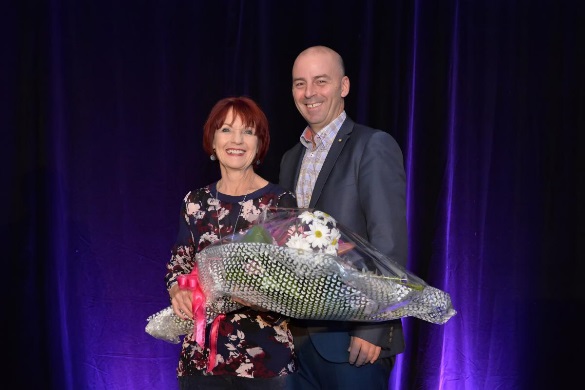 Diane Gingras, lauréate et Martin Ratté, Desjardins (Serge Auray est absent)
J’investis pour la relève!
Membres du conseil d’administration 2016-2017
Présidente :			Johanne Ceelen, consultante en GRH, Humania Consultation inc.Vice-présidente :		Caroline Désorcy, directrice financière, Tim HortonsSecrétaire :			François Coutu, associé, Espace vital architectureTrésorière :			Mélanie Labrecque, directrice RCGTAdministratrices et administrateurs: 	Marie-France Bélanger, directrice générale Cégep de Sherbrooke			Denis Bourque, propriétaire Tim Hortons			Me Frédérick Breton, Lavery avocats			Daniel Lemay, directeur Caisse Desjardins des Deux-Rivières			Manon Ouellet, coordonnatrice C.E.R.E.F.S. CégepReprésentante cadres :		Petra Funk, directrice Centre des médias CégepReprésentante professionnels :	Guylaine Fisette, conseillère en communications CégepReprésentante soutien :		Nancy Gouin, technicienne en éducation spécialisée CégepReprésentants étudiants :		Jonathan Savard			Nico LavoieDirecteur de la Fondation :		Mario DuboisAdjointe administrative :		Cynthia Comtois
Merci de votre précieuse collaboration!